Acronyms and Terminology
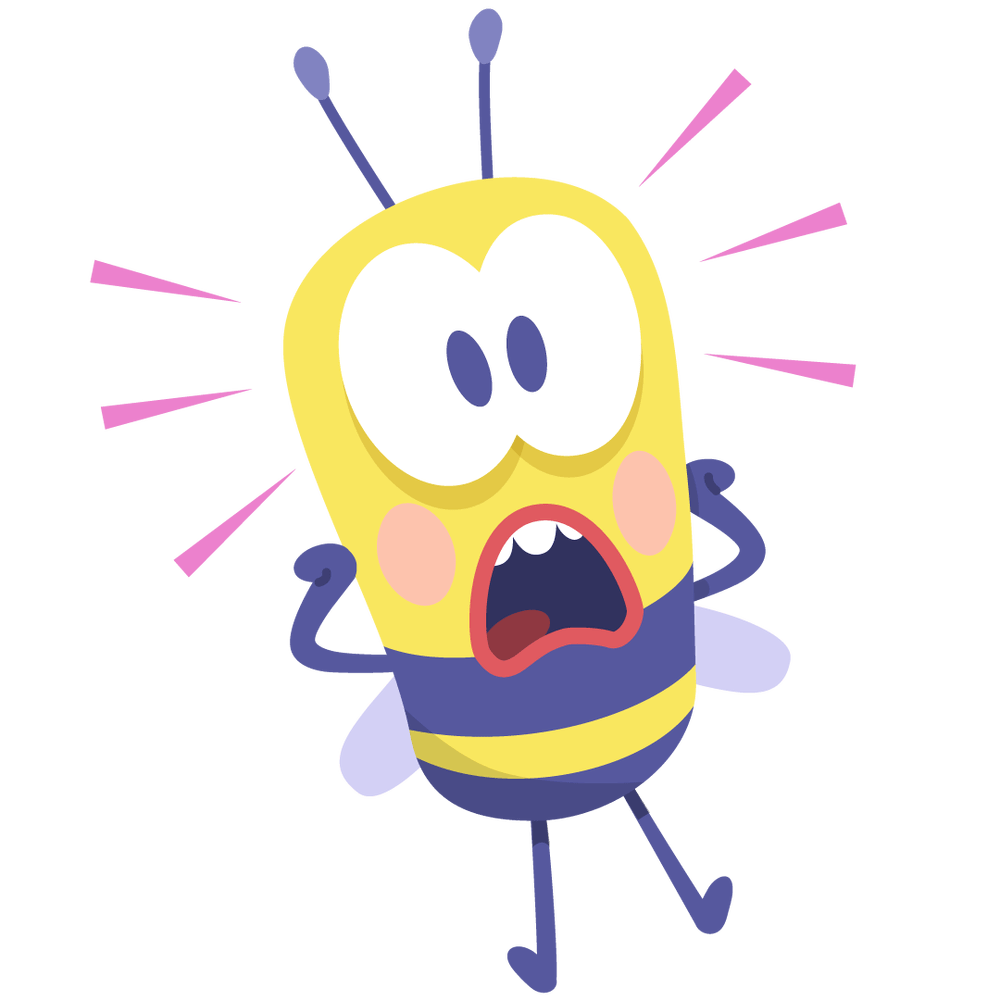 Educational Stability Team
Thursday, October 6, 2021
01
Program Shortcuts
02
Sharing is Caring
03
May be Alike yet Different
CONTENTS
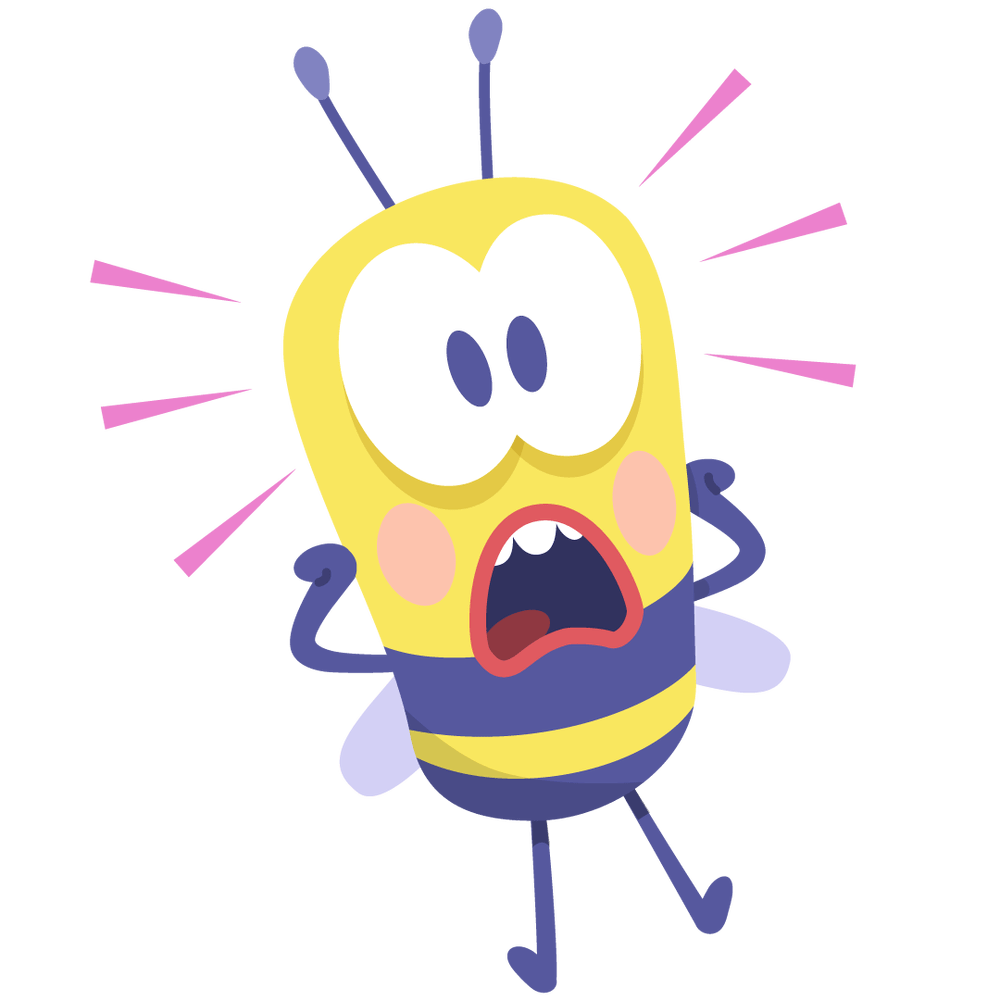 04
Typos, Anyone?
05
Resources
01 Program Shortcuts
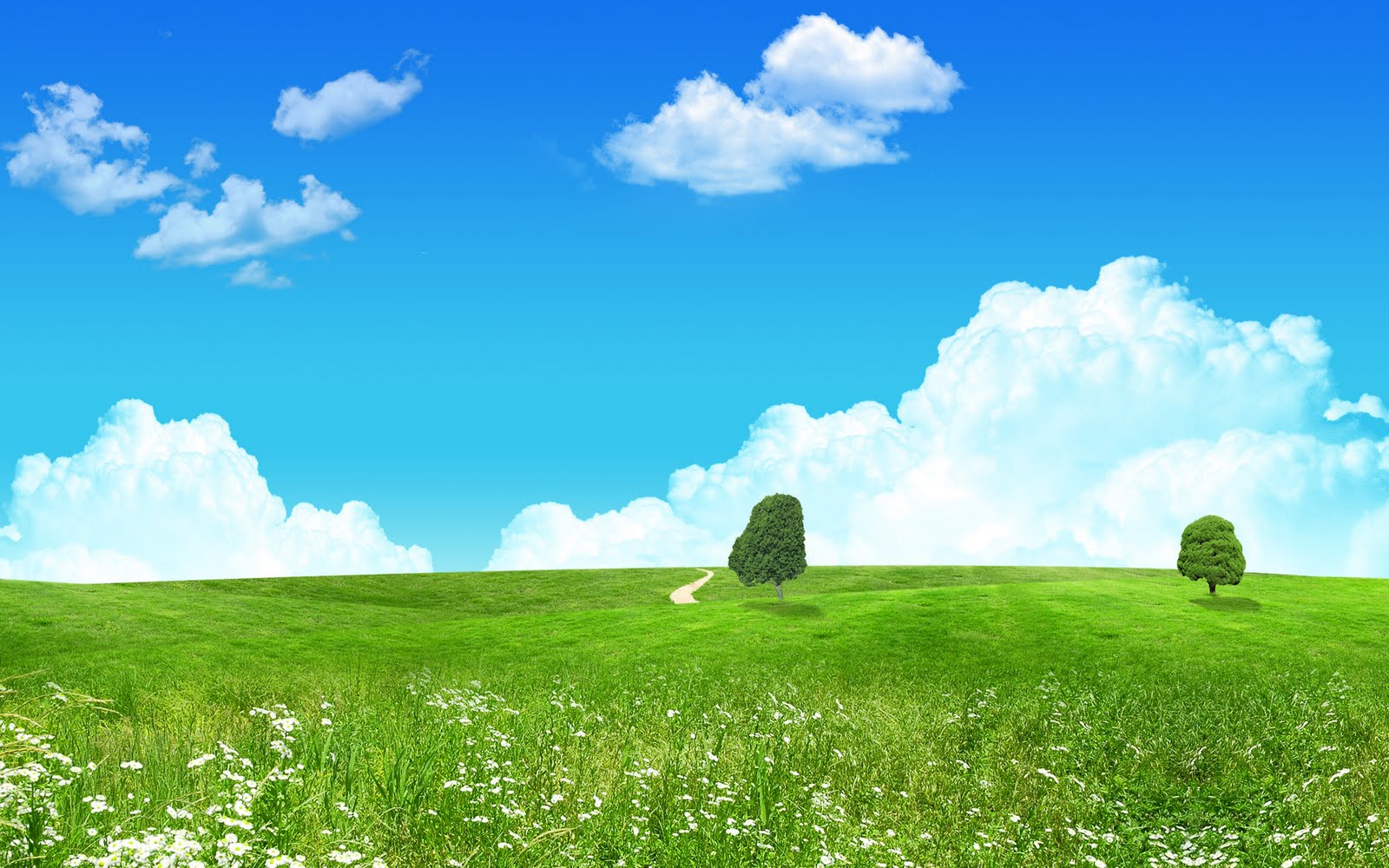 MMEP
Foster Care
FC
Massachusetts Migrant Education Program
McKinney Vento
MKV
Military Interstate Children’s Compact Commission
MIC3
3
02 Sharing is Caring
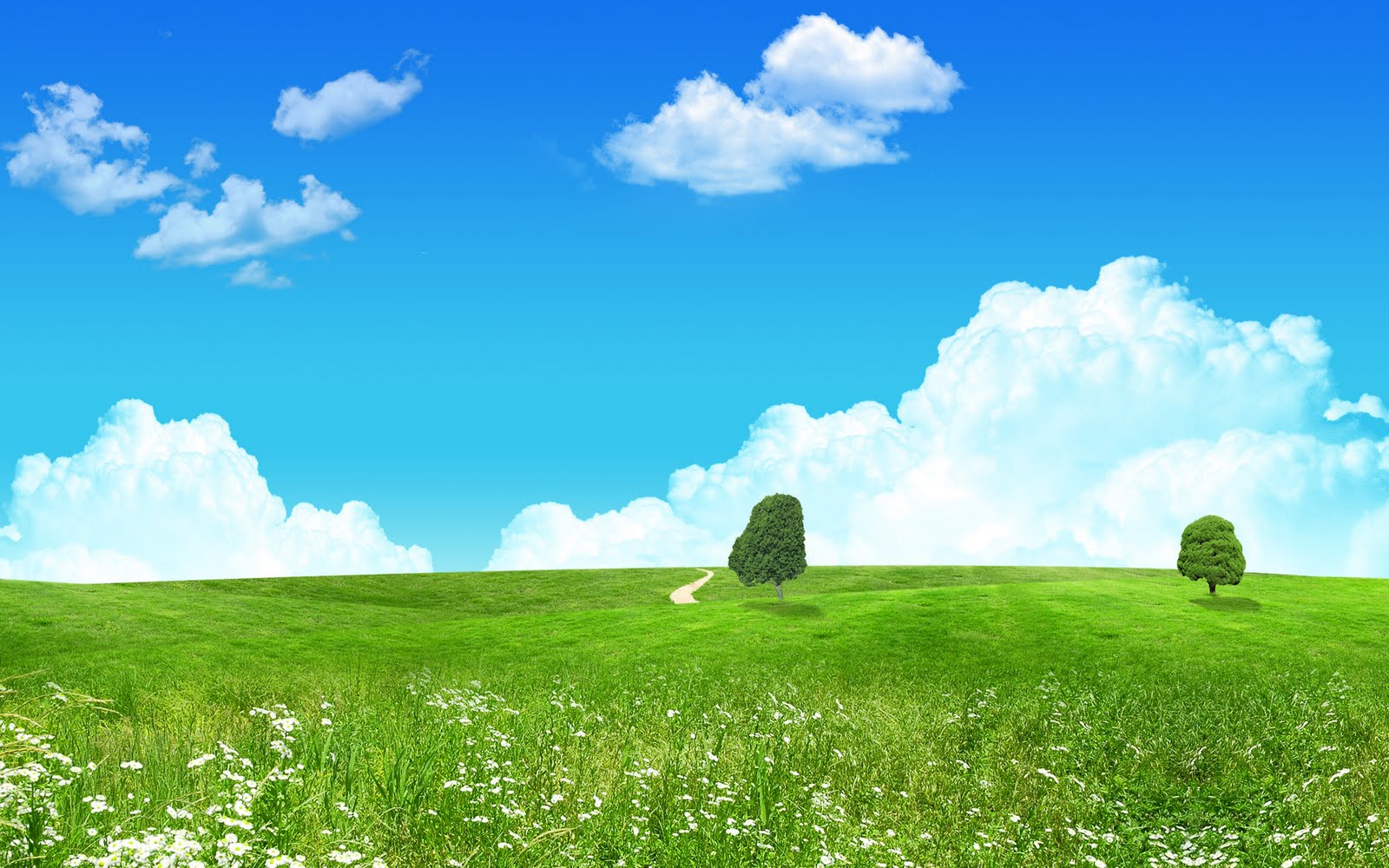 MMEP
FC
MKV
MIC3

CSPR
Consolidated State Performance Report
SEA
State Educational Agency
LEA
Local Educational Agency
ESSA
Every Student Succeeds Act
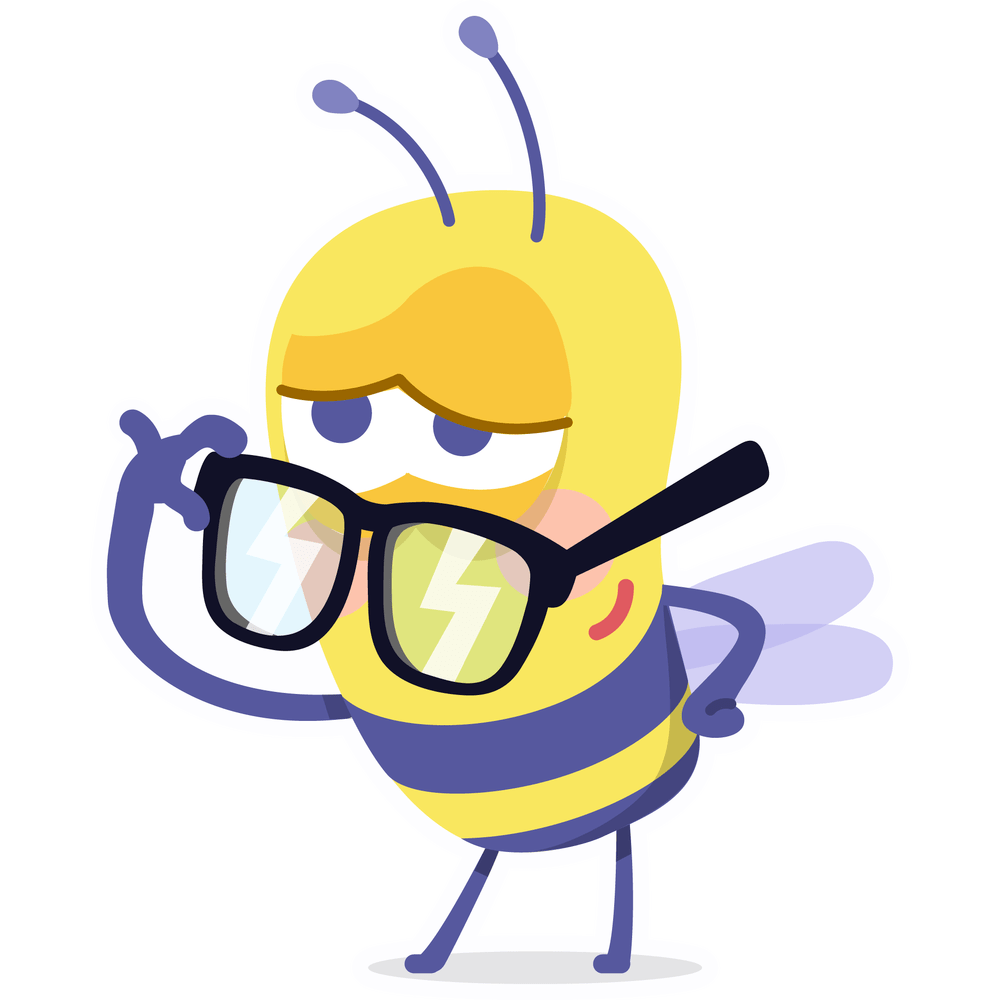 4
03 May be Alike yet Different
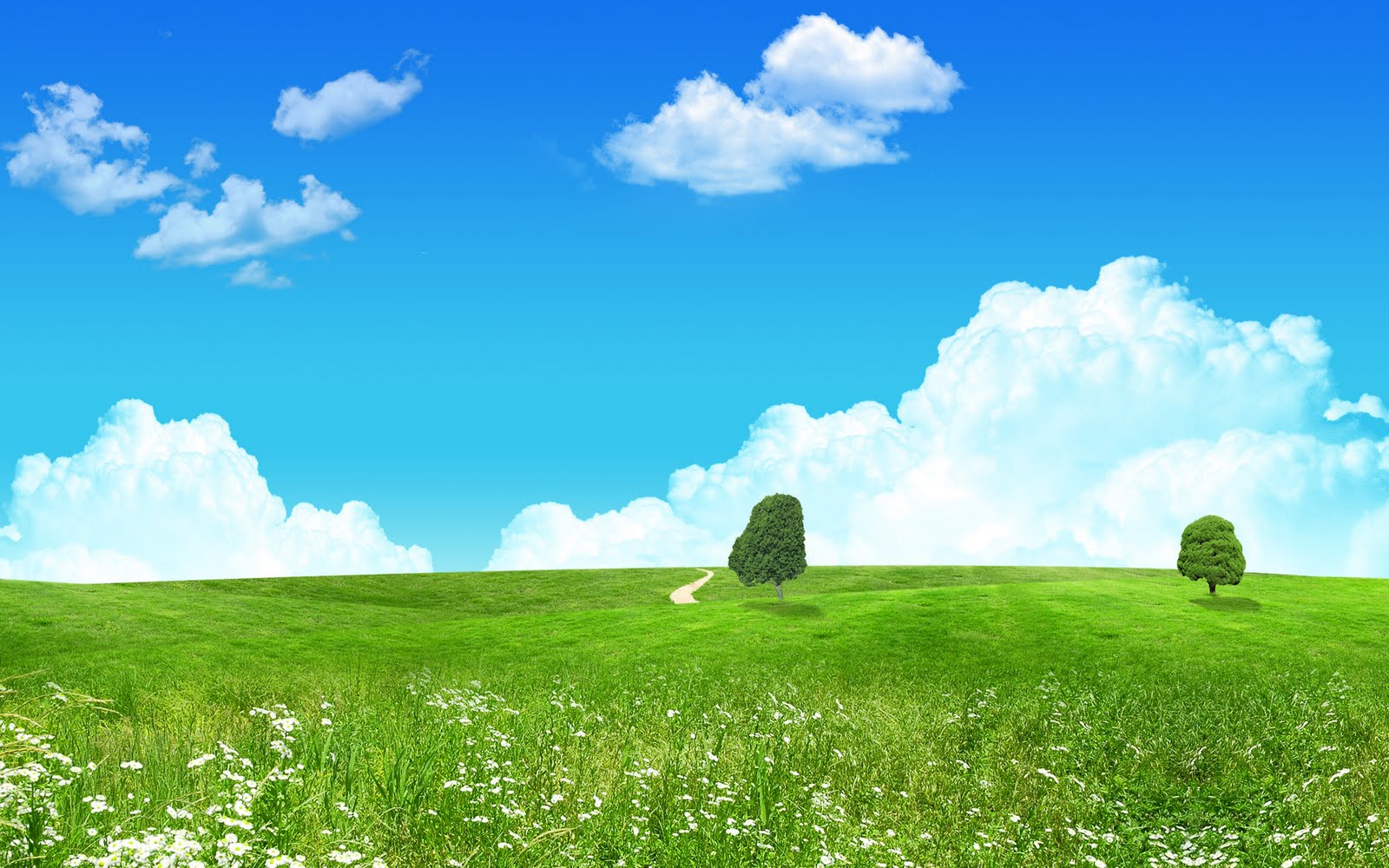 SOO or school of origin exist in MKV and FC but are defined differently for both.
FC= SOO is the school the student was attending when placed in foster care or at the time of a subsequent change in FC placement.
MKV= SOO  is the school last attended and went homeless.
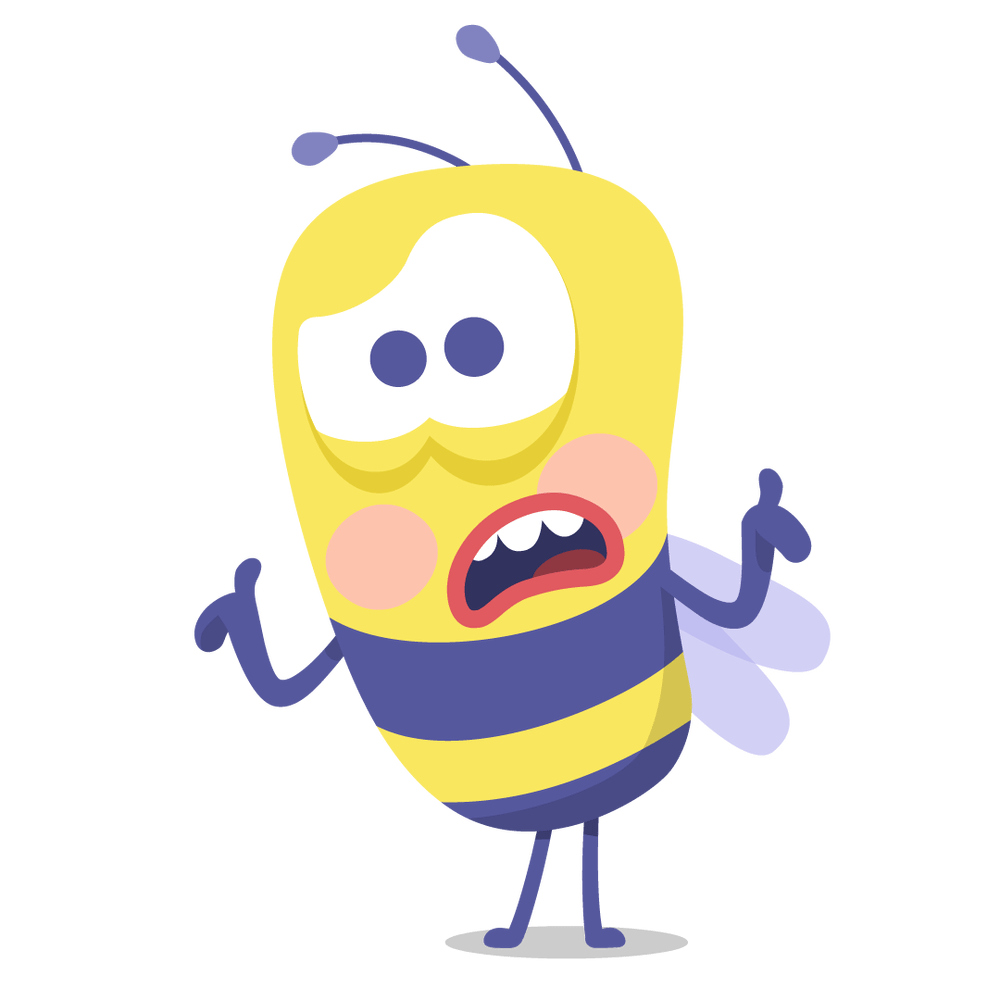 5
03 May be Alike yet Different  (Continued)
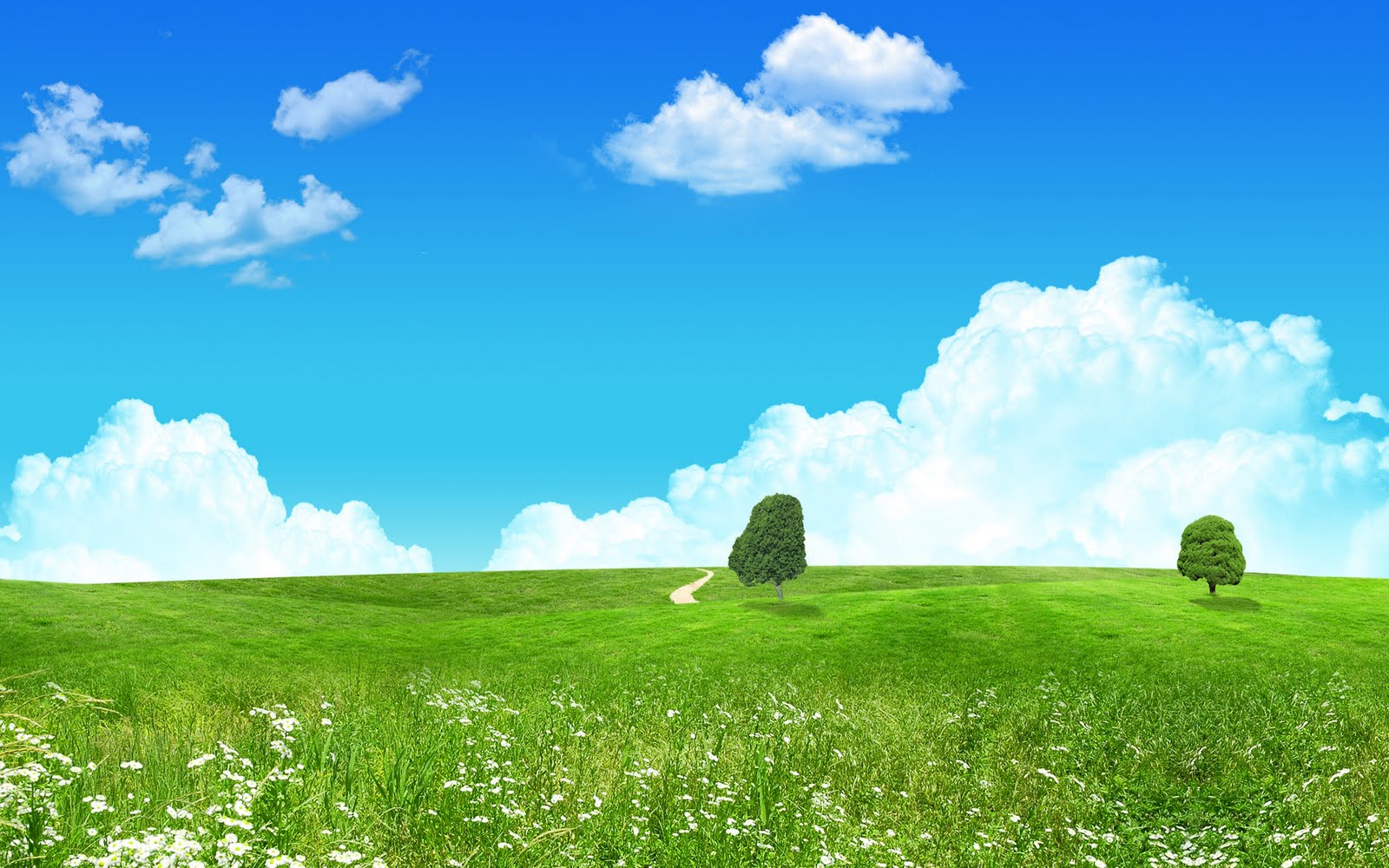 Another example exists with Unaccompanied Homeless Youth or UHY in MKV and Out of School Youth or OSY in the MMEP. UHY are youth or students who are out of the custody of a parent/legal guardian and are homeless.  OSY are students who are not enrolled in a K-12 school and are under the age of 21. They are primarily “here to work” youth or dropped out of school to work.
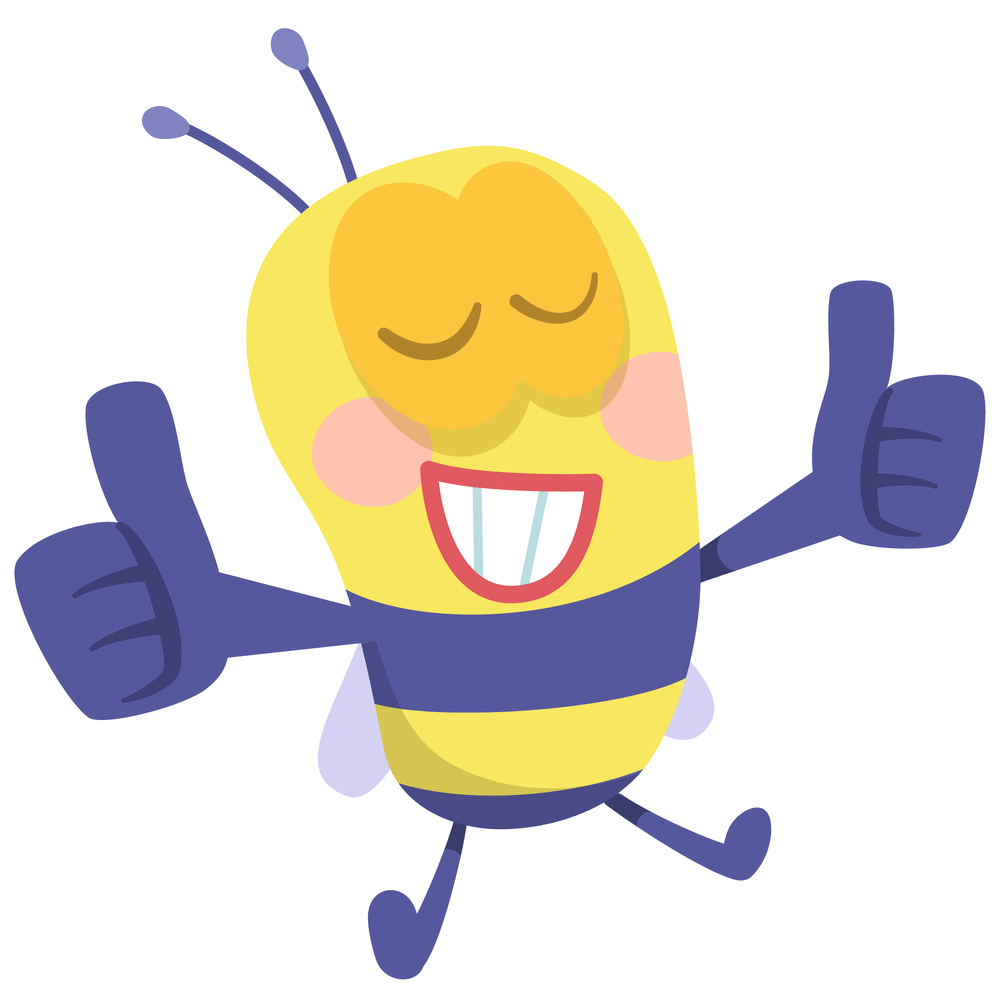 6
[Speaker Notes: A5.	What is the definition of “out-of-school youth”?  Are such youth eligible for the MEP?
For the purposes of the MEP, the Department considers the term “out-of-school youth” to mean children through age 21 who are entitled to a free public education in the State and who meet the definition of a “migratory child,” but who are not currently enrolled in a K-12 institution.  This term could include students who have dropped out of school, youth who are working on a high school equivalency diploma (HSED) outside of a K-12 institution, and youth who are “here-to-work” only.  It would not include children in preschool, nor does it include temporary absences (e.g., summer/intersession, suspension, or illness).  Enrollment in school is not a condition affecting eligibility for the MEP.  Therefore, out-of-school youth who meet the definition of a “migratory child” are eligible for the MEP. 
A6.	What is the definition of “emancipated youth”?  
The Department considers emancipated youth to be children who have not yet reached adult age (in accordance with State law) who are no longer under the control of a parent/guardian and who are solely responsible for their own welfare.]
04 Typos, Anyone?
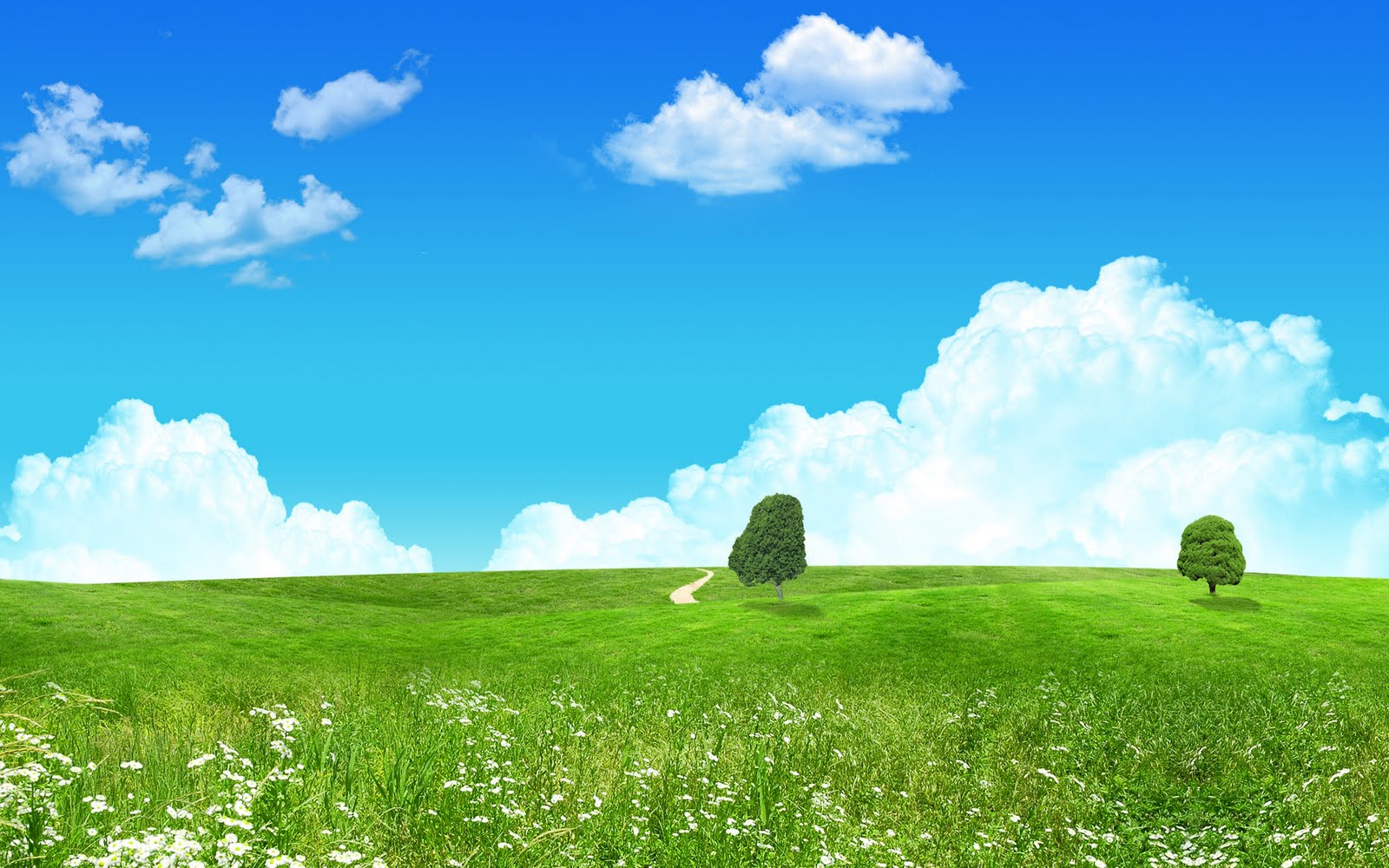 NASDME 

National Association of State Directors of Migrant Education
NASDSE

National Association of State Directors of Special Education
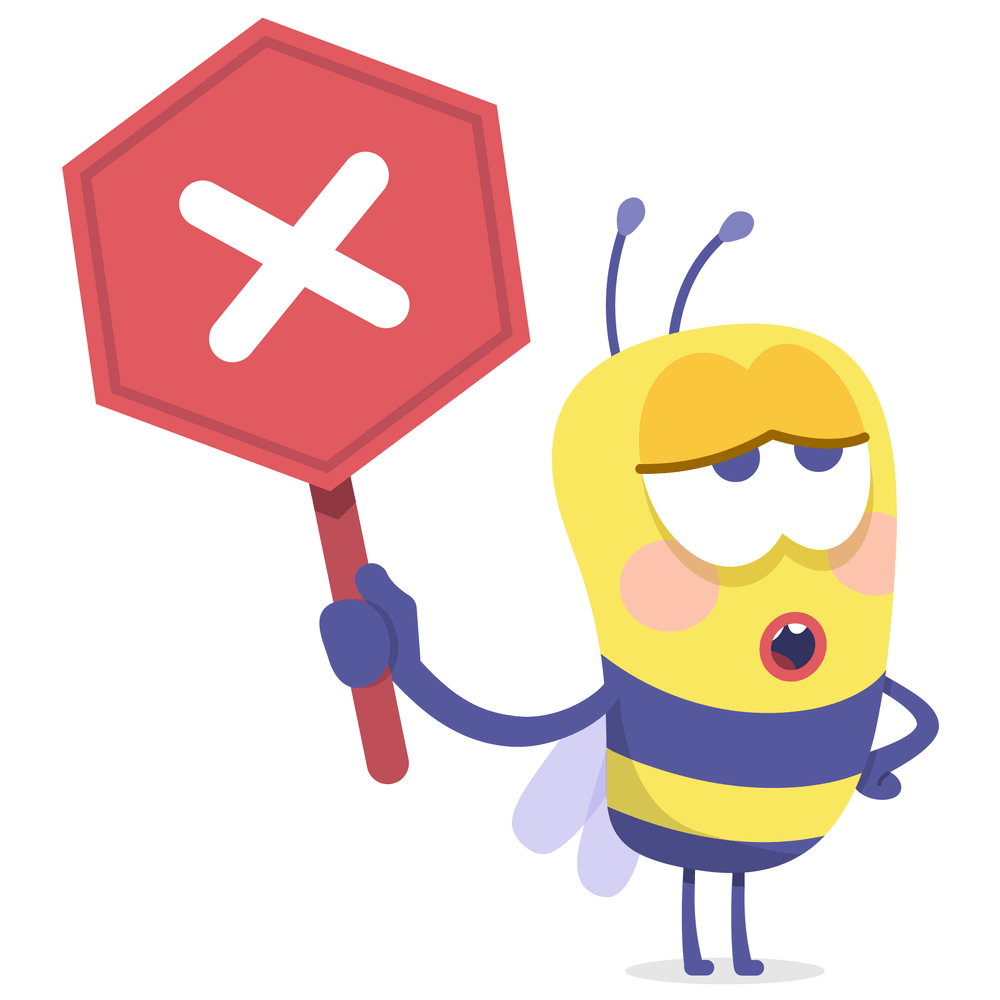 7
05 Resources
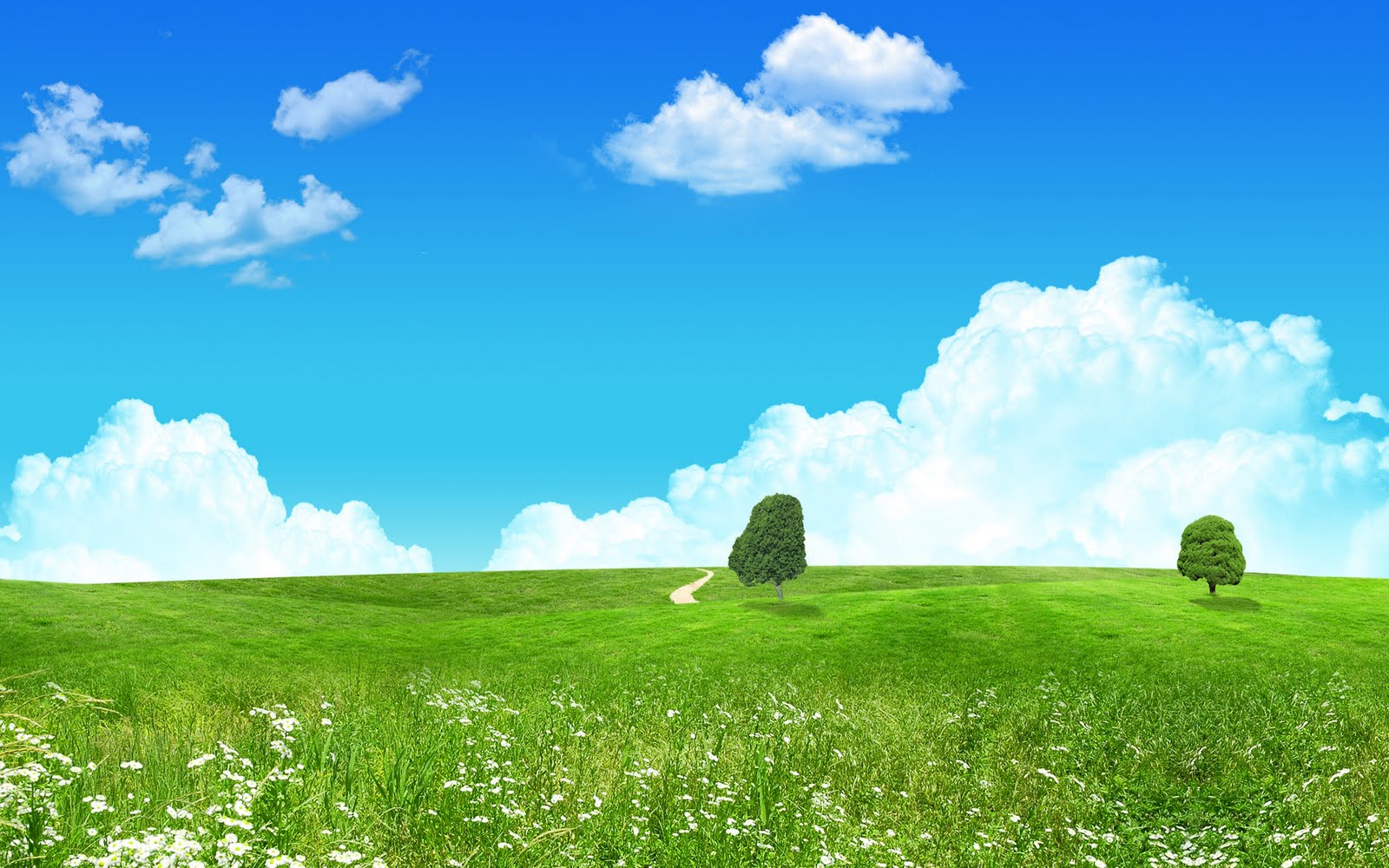 Acronym and Terminology List		Educational Stability Training

Promoting Student Engagement, Learning, Wellbeing and Safety - School Year 2021-2022
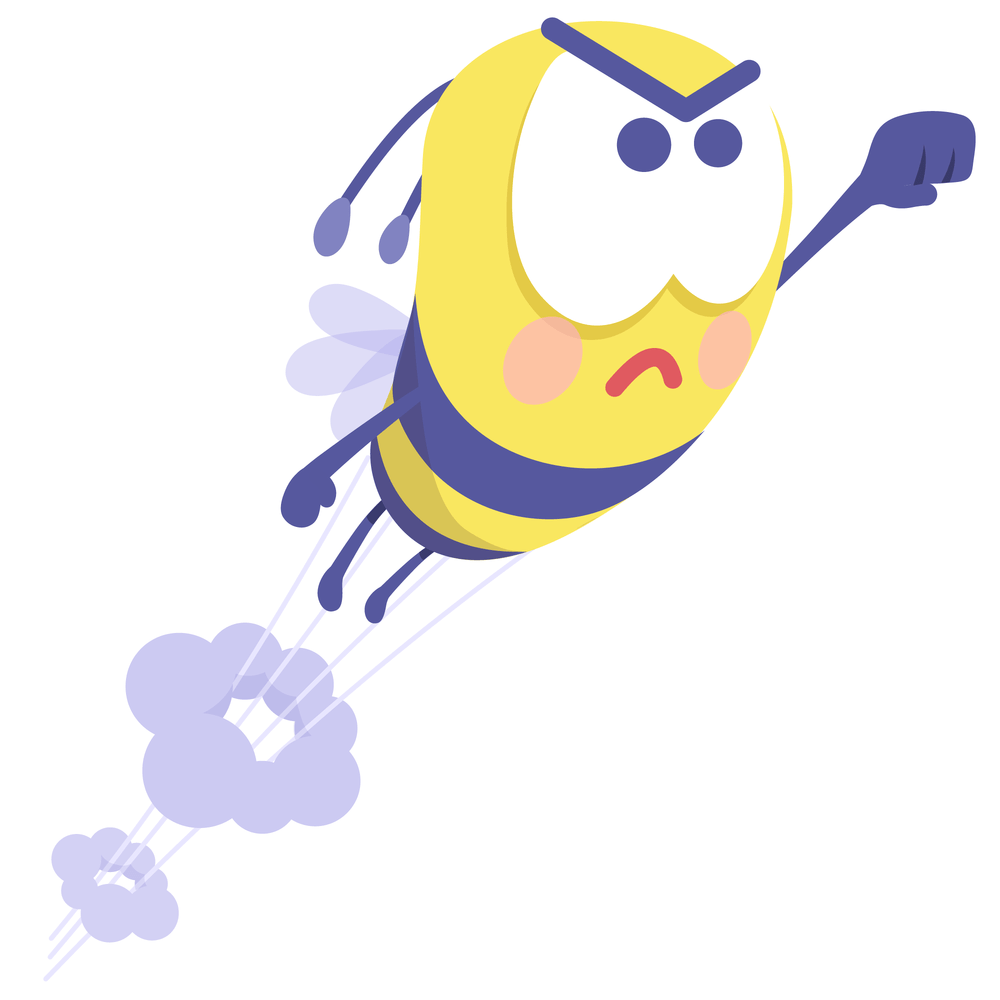 8
Awareness Module